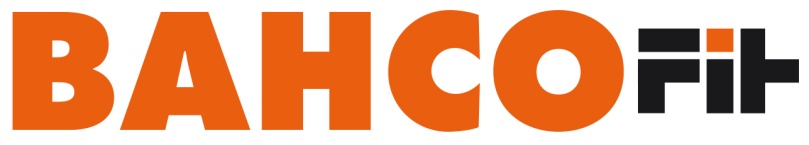 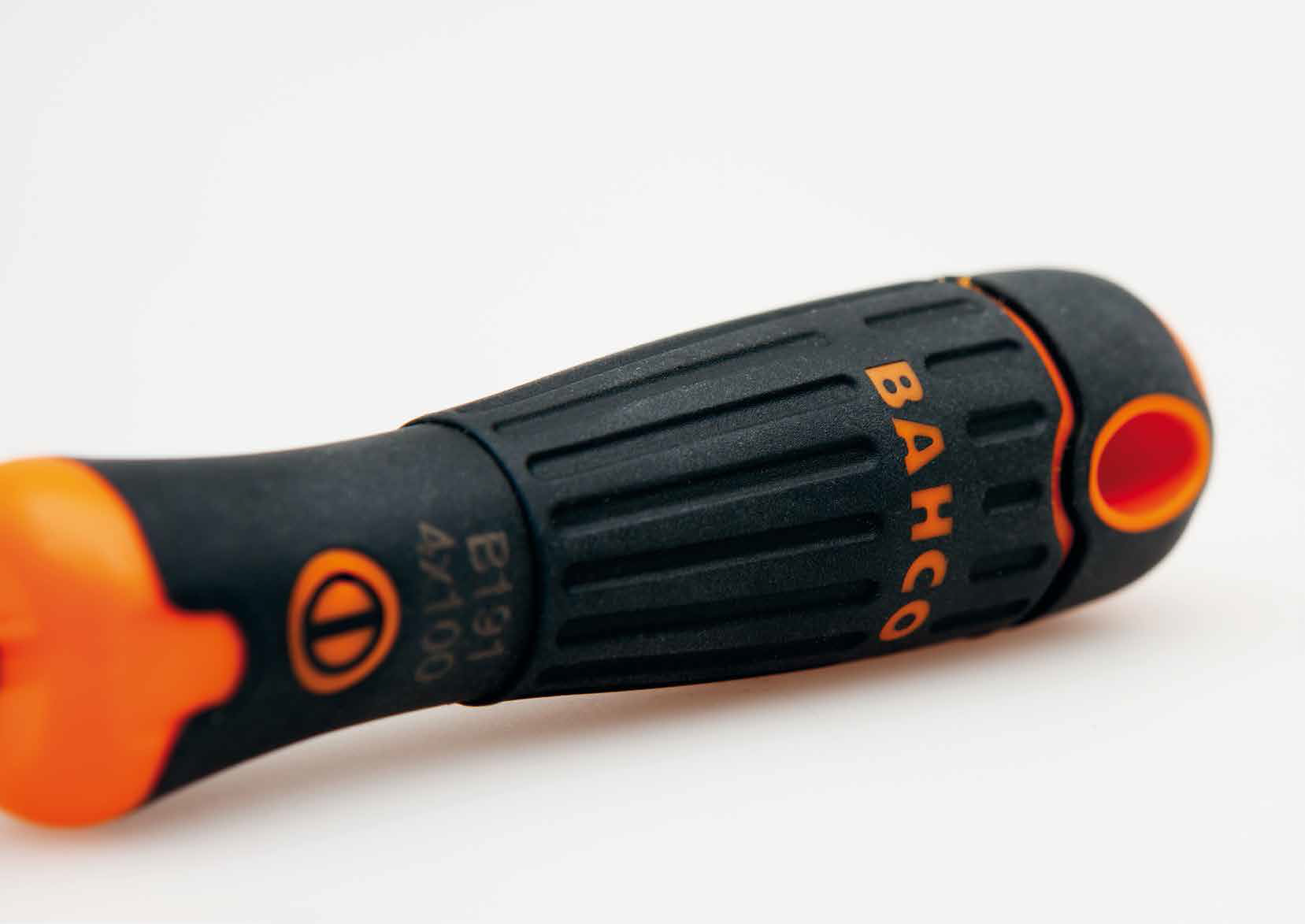 Ассортимент
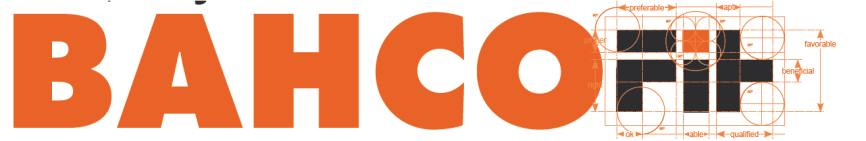 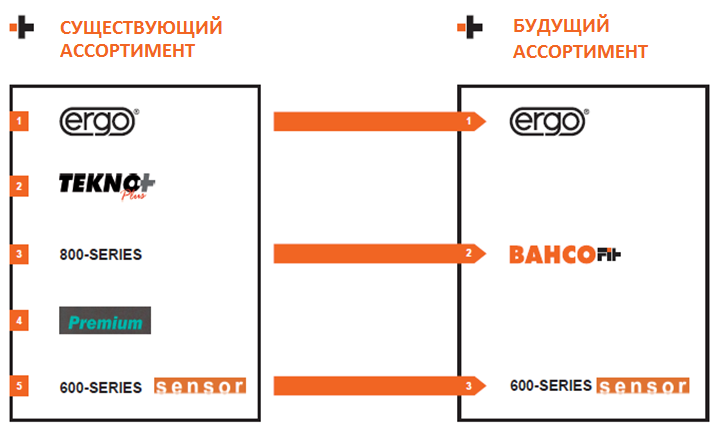 Самый лучший
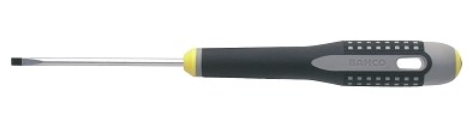 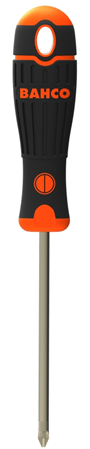 Лучший
Хороший
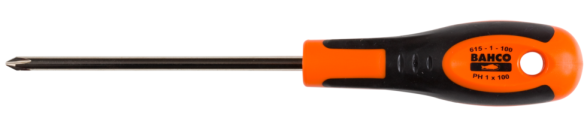 ¿Почему назвали?
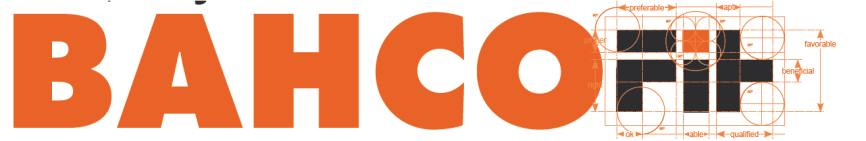 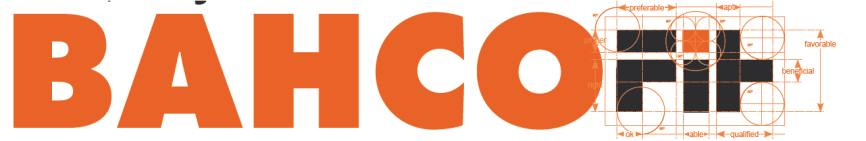 Связь с Bahco
 Коротко и просто
 Понятно во все мире
Отличается от конкурентов: Pro, Ergo Twist, Beta Max, Beta Easy, Beta grip… 
Ergo-BahcoFit-Sensor 

It fits to the hand – Он подходит для руки
It fits to the screw – Он подходит для винта	
It fits to the pocket – Он подходит для кармана
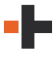 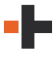 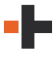 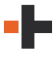 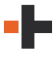 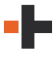 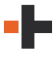 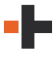 Для всех, для всего…
Характеристики
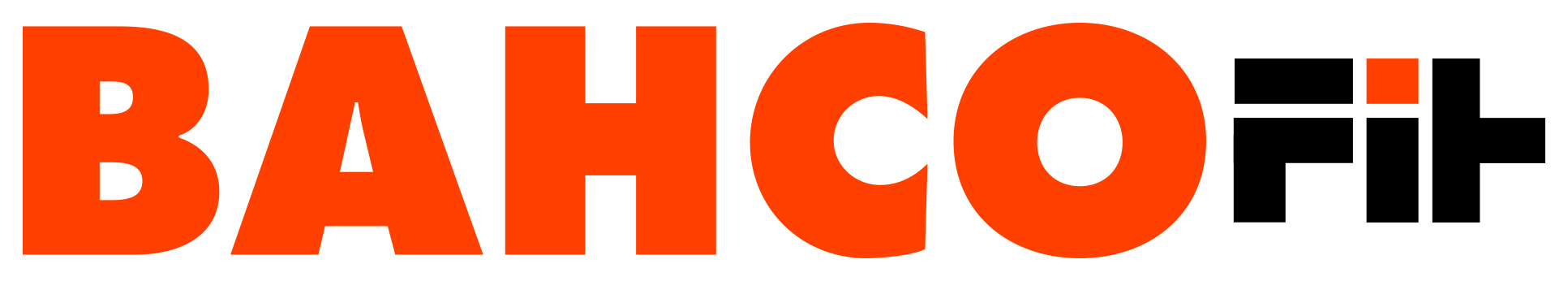 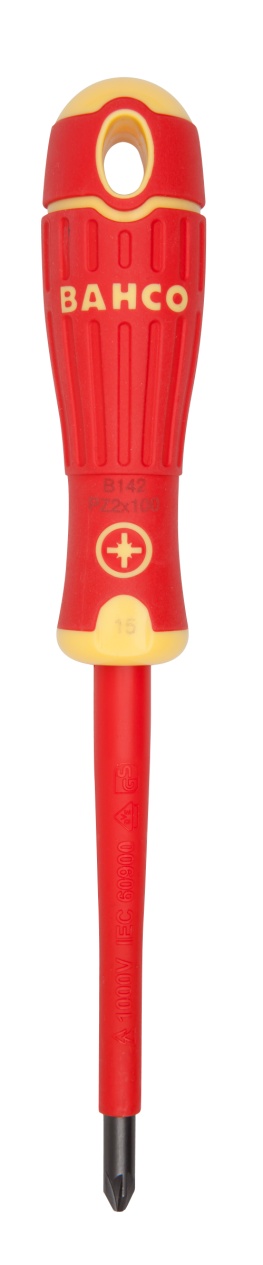 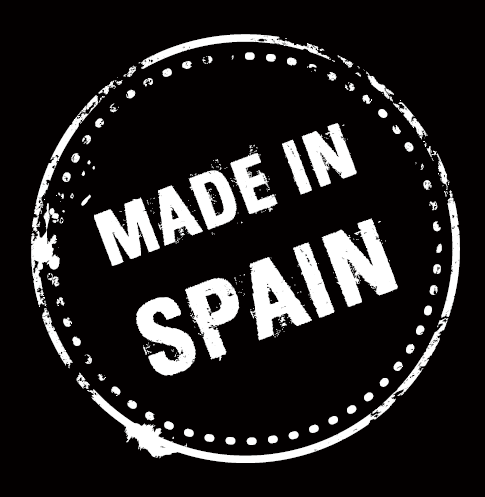 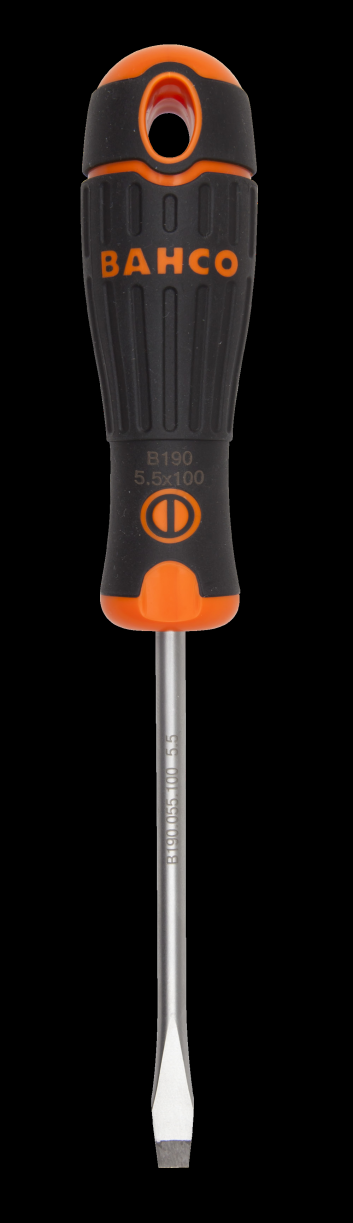 Дизайн Bahco
Нестираемый логотип
Нестираемый символ типа наконечника
Двухкомпонентная рукоятка
Оксидированный наконечник
Отверстие в рукоятке
Маркировка на стержне
Три варианта рукоятки
Вертикальные бороздки
75% эластомера
Выемки на рукоятке
Закругленный конец рукоятки
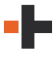 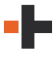 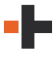 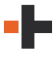 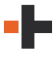 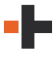 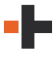 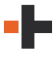 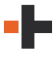 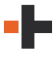 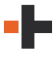 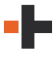 Обзор ассортимента
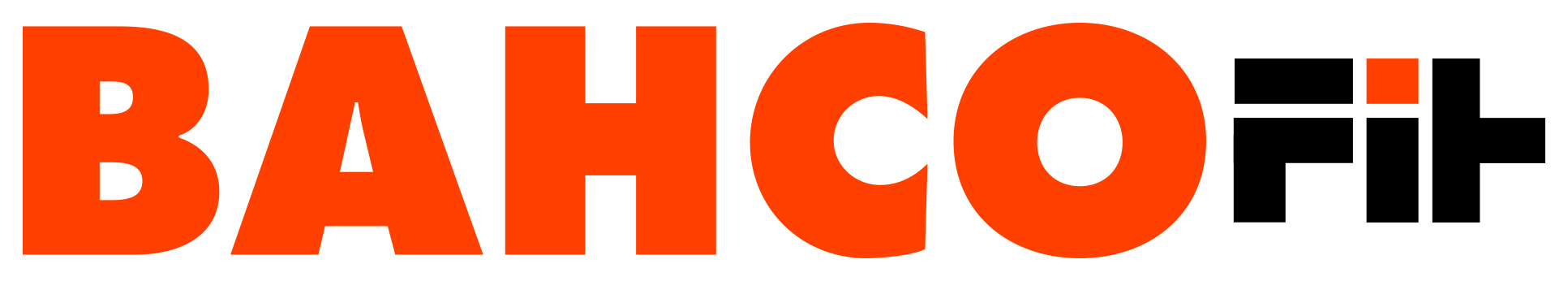 127 видов отверток
 из которых
27 изолированных
127 видов отверток в розничной упаковке

(Всего 254 отверток)

 19 наборов
 из которых
6 изолированных
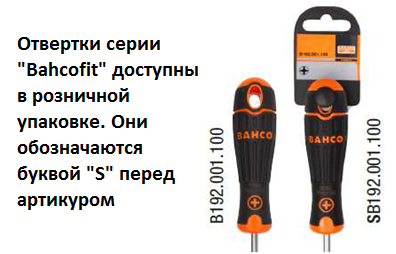 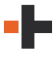 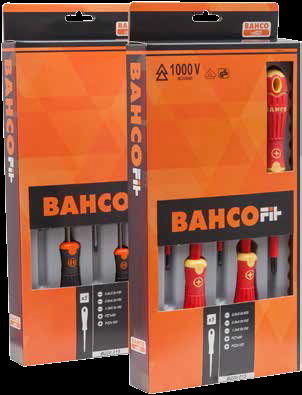 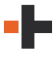 Запуск серии
	Дистрибуторы
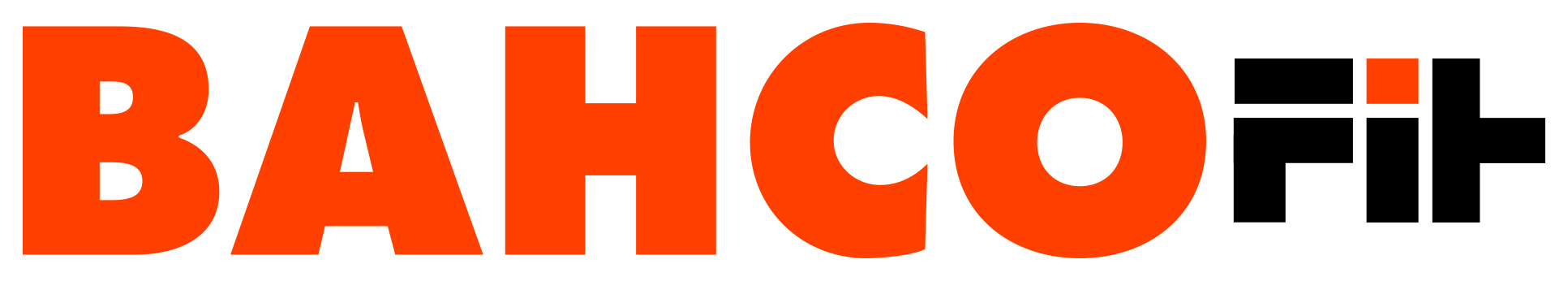 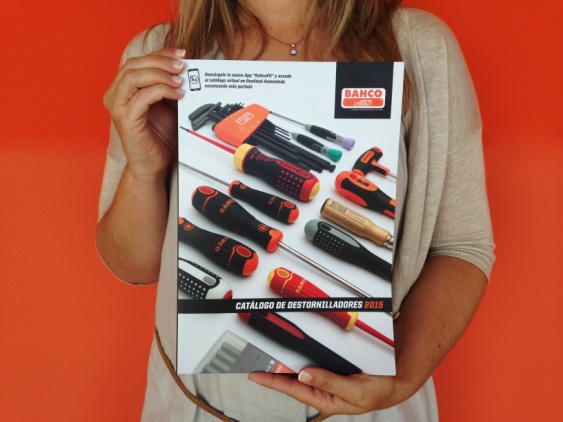 Каталог
Техническая информация
 Ergo™ New
 Наборы со сменными лезвия
 Безыскровый инструмент
 BahcoFit
 Упаковки из двух штук
 Новый дизайн упаковок наборов
 100% Made in Spain
 Отвертки из нержавеющей стали в наличии
 Отвертки серии Ergo
 Шестигранные ключи
 Биты
Биты – уточняйте количество и варианты упаковок
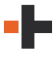 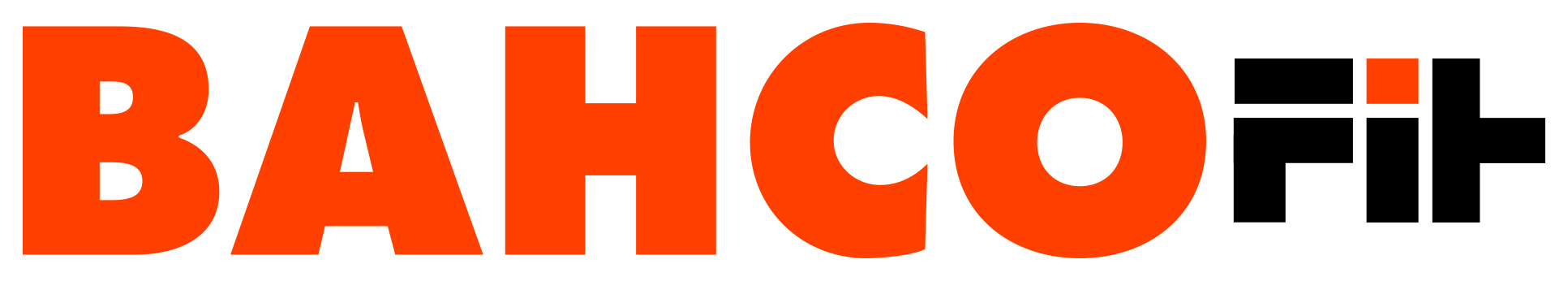 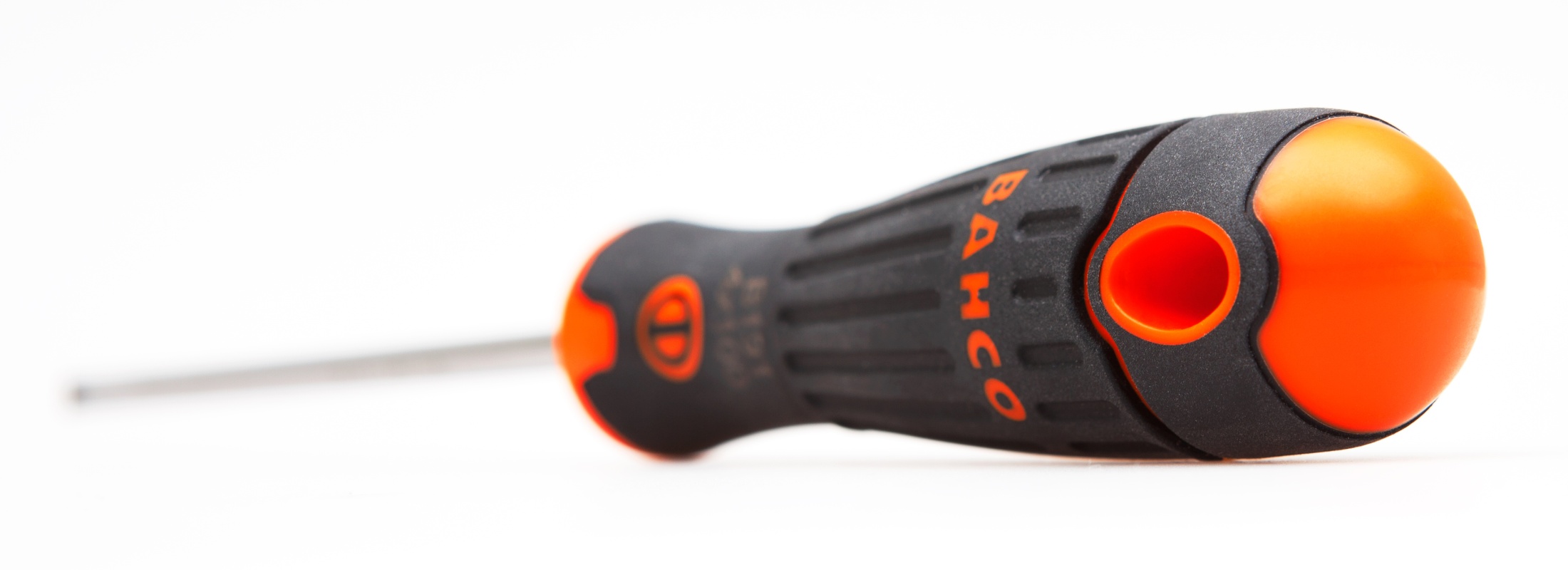 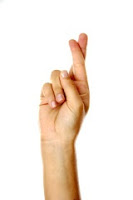 Удачи!